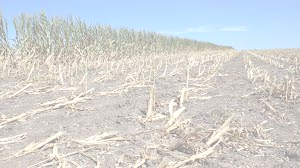 Weather Extremes in Iowa: 
Tracing the Impacts of Climate Change on Flooding and Drought
Fatemeh Ganji, Matt Kavanaugh, Padmore Mantey, Taylor Vroman
[Speaker Notes: T]
Flooding
Floods are amongst the most deadly and dangerous natural disasters 
Leads to substantial loss of property and life, including crops
Contributes to substantial erosion and motion of soil and sediment
Often damage or destroy agricultural systems as well as natural habitats
Being able to predict and prepare for floods can save lives and protect against major financial losses
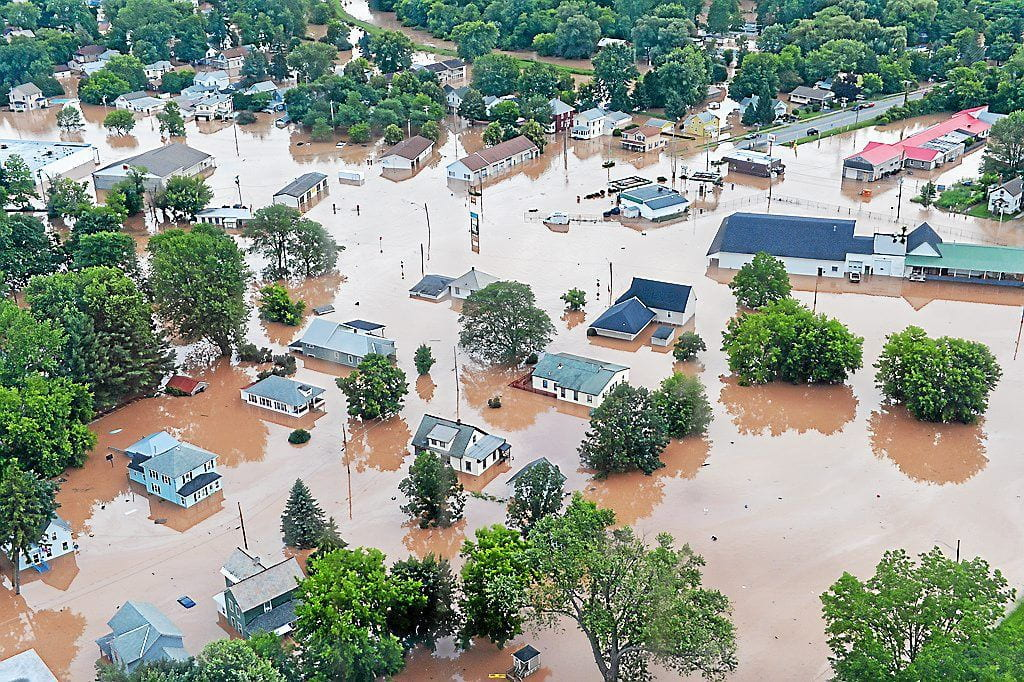 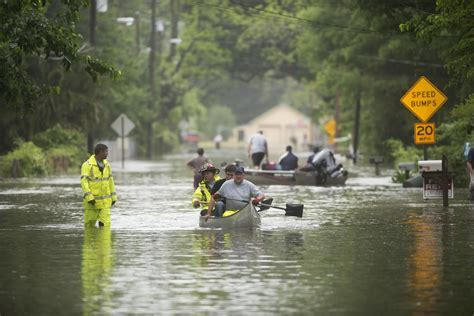 2
[Speaker Notes: T]
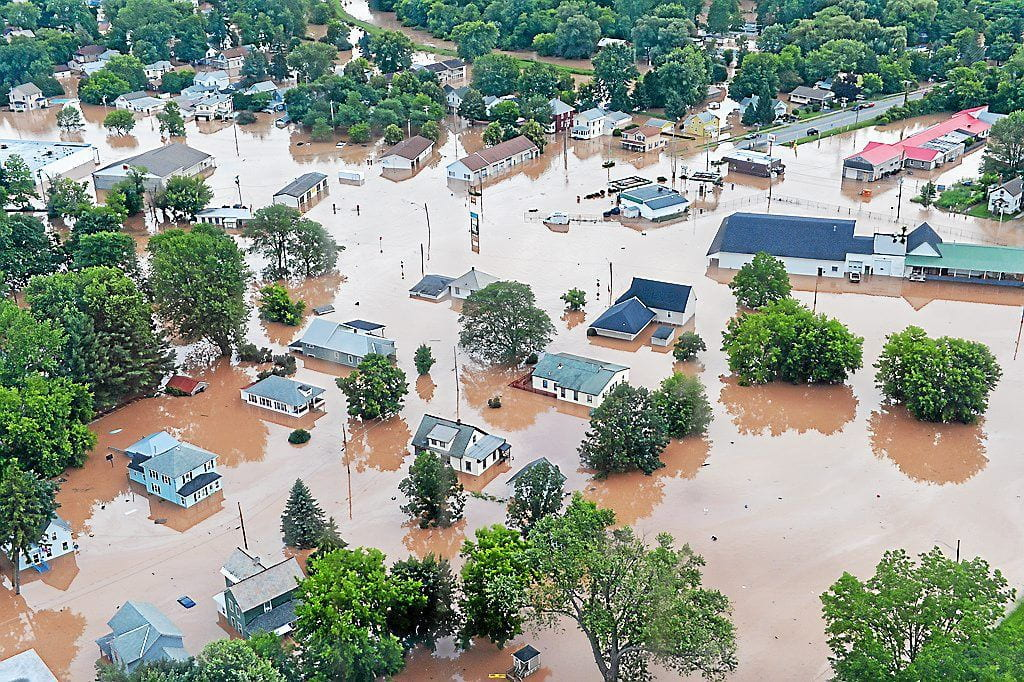 Main Types of Floods
Pluvial Floods:

Better known as flash flooding, they are the most unpredictable and hence dangerous type of flooding
Fluvial Floods:

Known as river floods, they occur when a river overflows its banks during periods of heavy precipitation and excessive runoff.
Coastal Floods:

Often created by storm surge, they are created when sea levels rise in a coastal area, endangering settlements along the shore
3
[Speaker Notes: T]
Climate Change and Human Activities Amplify Drought and Flooding Severity
Climate Change
Altered climate patterns
Increased frequency of extreme events
Human activities
Deforestation
Excessive water extraction
Poor water management
Intensive agriculture
Urbanization
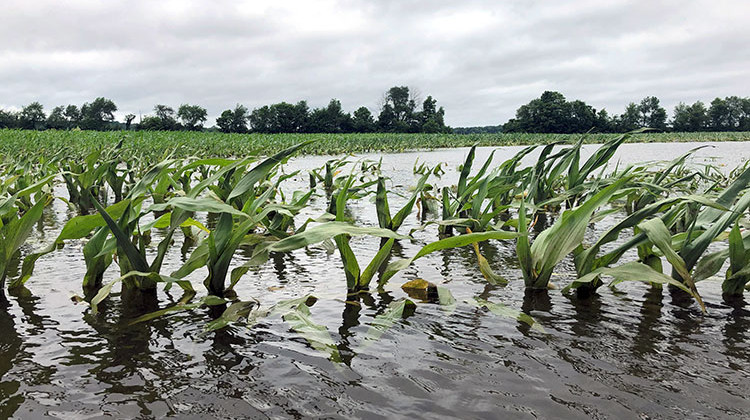 4
[Speaker Notes: M]
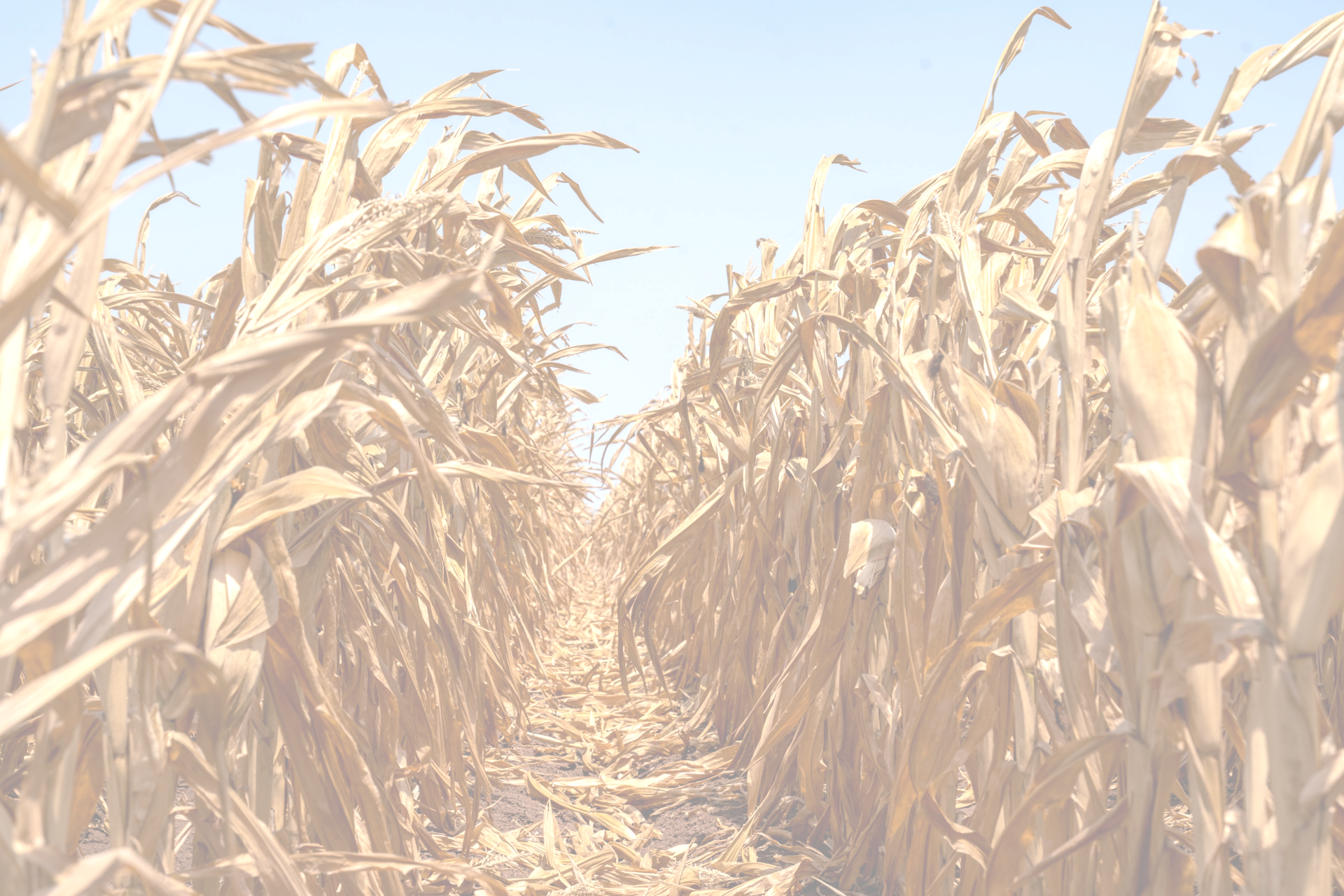 Types of Drought
Meteorological drought
Reduced precipitation duration and/or intensity
Hydrological drought
Deficiency in surface and subsurface water supplies
Agricultural drought
Inadequate soil moisture to meet the needs of a particular crop at a particular time
Socioeconomic drought
Occurs when physical water shortages start to affect the health, well-being, and quality of life of he people, or supply/demand
5
[Speaker Notes: M]
From https://www.nass.usda.gov/Statistics_by_State/Iowa
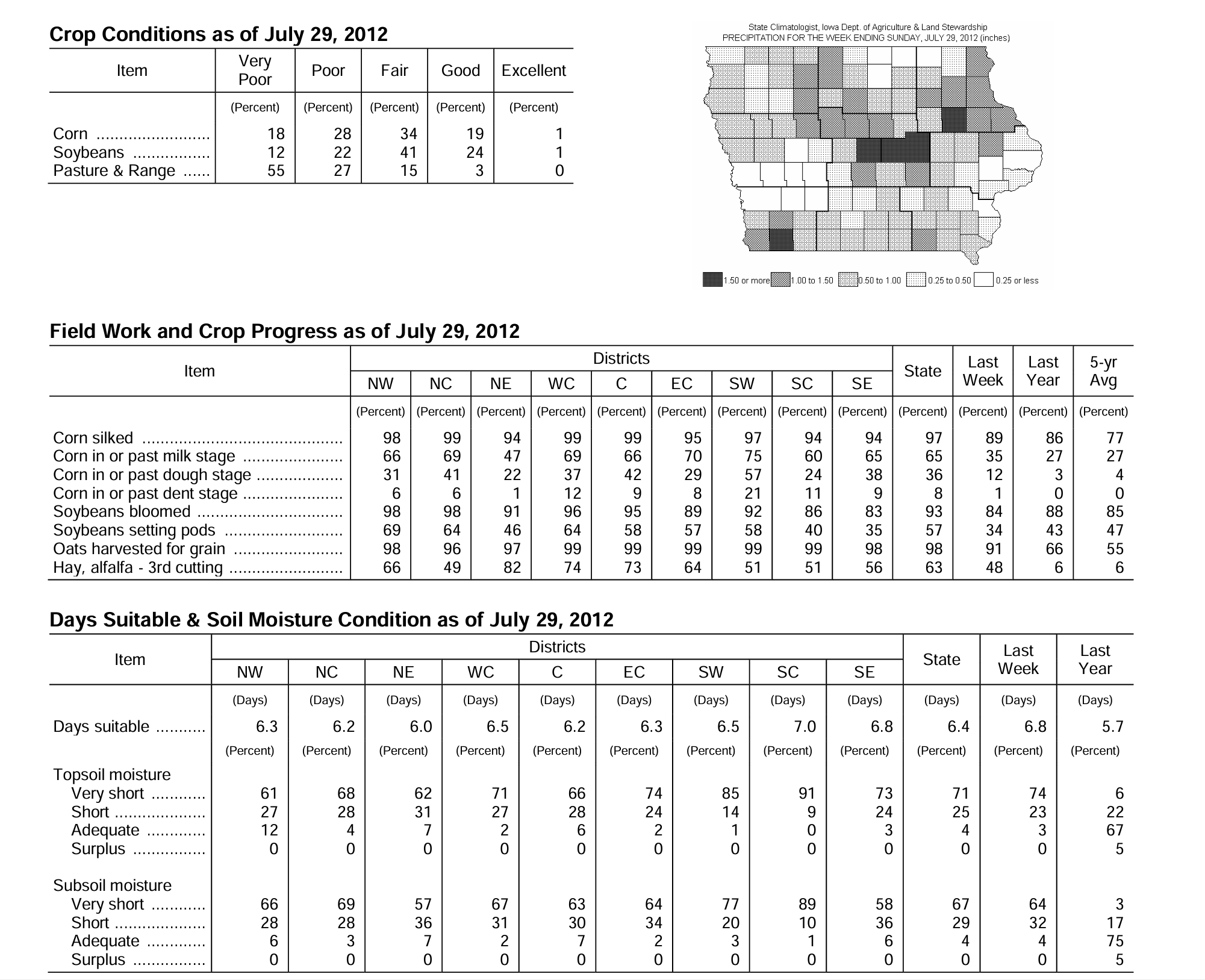 Example of crop conditions for Iowa during the severe drought of 2012. 
 
Note the high percentage of crops in poor/very poor condition, as well as a high frequency of premature development.
6
[Speaker Notes: M]
Flood/drought monitoring is crucial for effective water resource management
Enables quick actions to address water scarcity
Provides data for effective planning and resource allocation
Facilitates responsible distribution of water resources
Aids in crop management and resilient infrastructure development
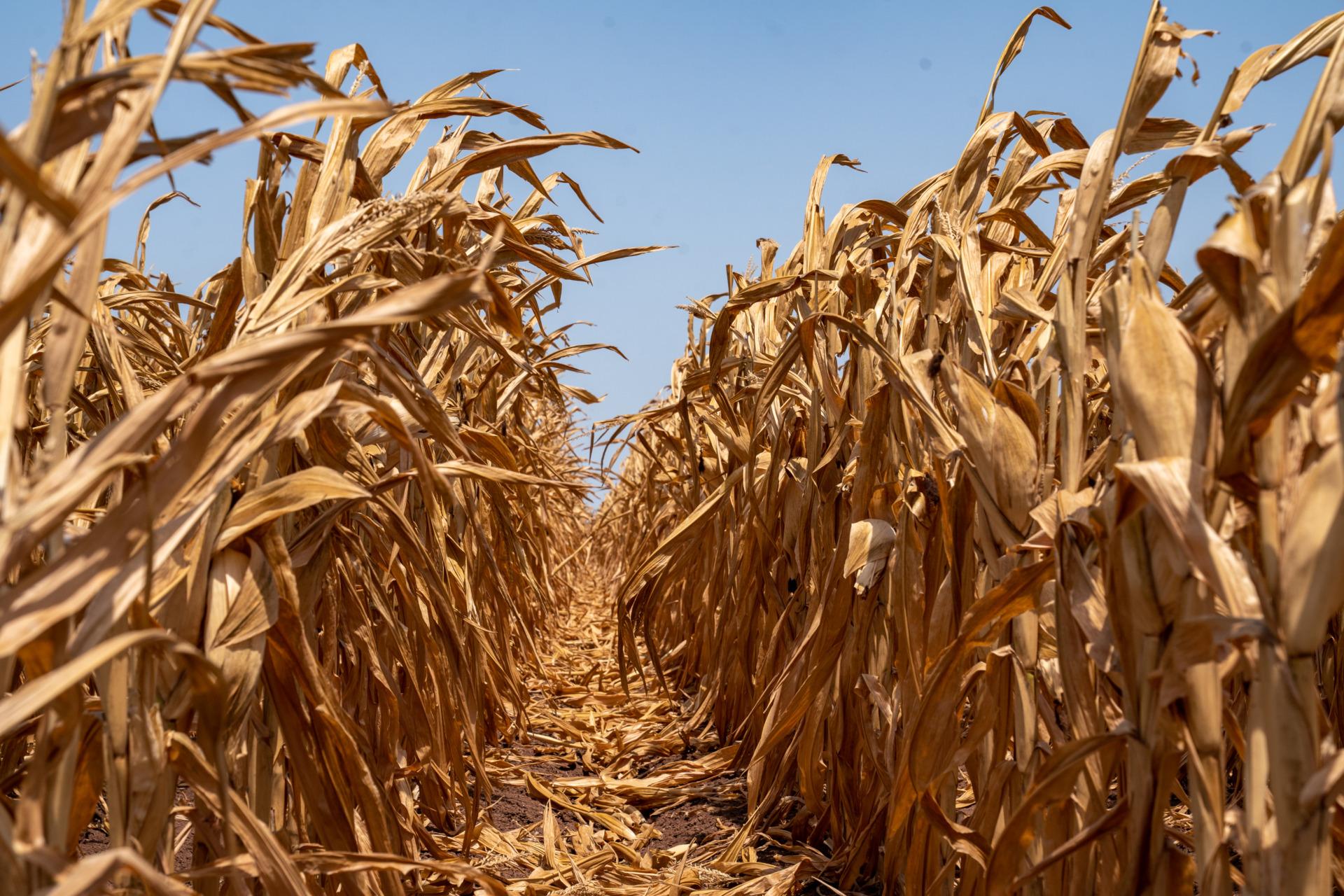 7
[Speaker Notes: M]
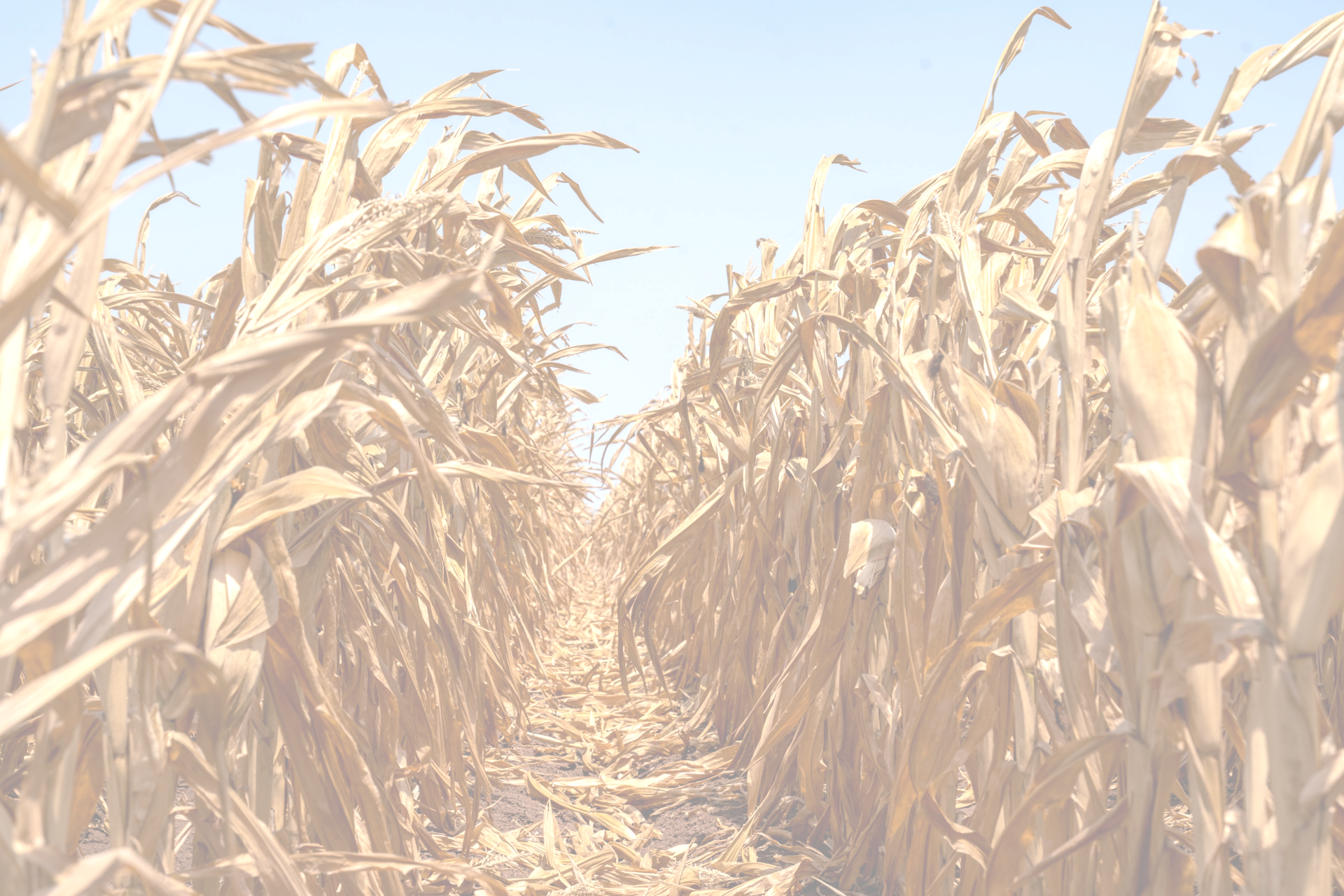 Consequences of Drought
8
[Speaker Notes: T]
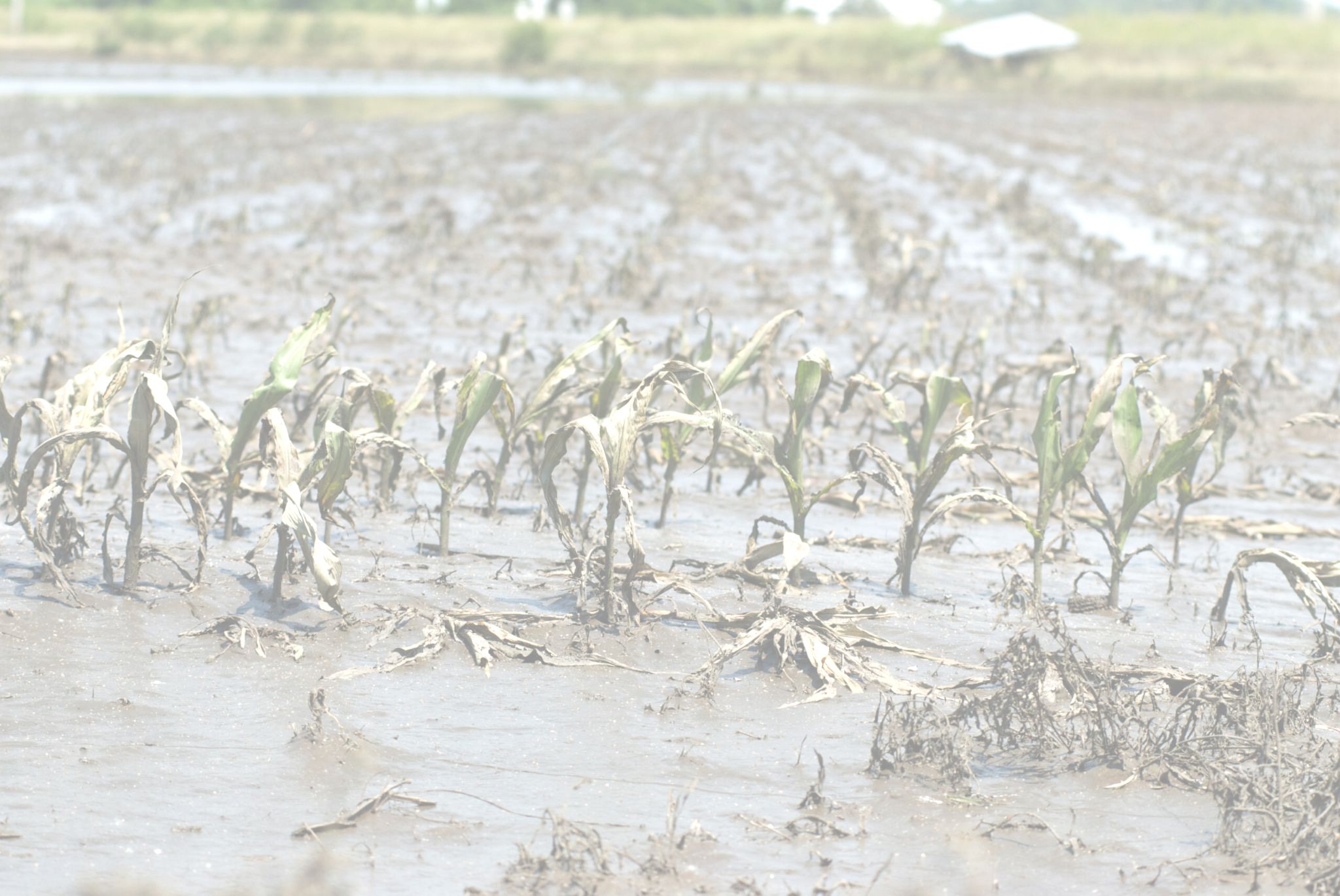 Frequency of climate change related events are on the rise
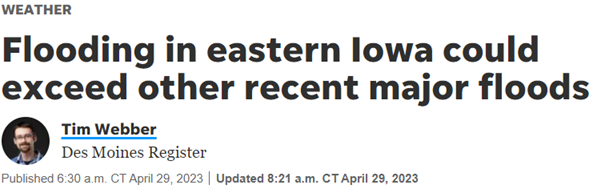 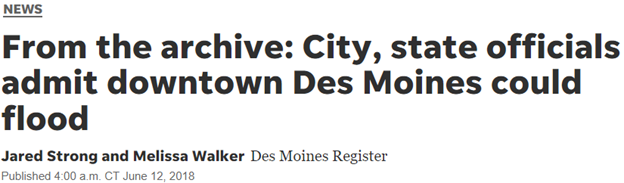 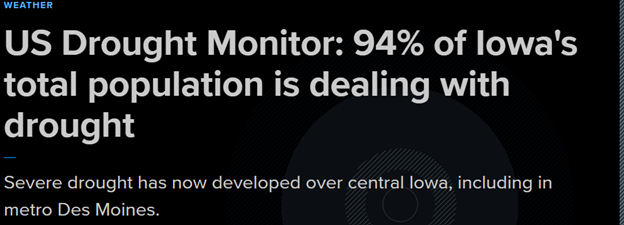 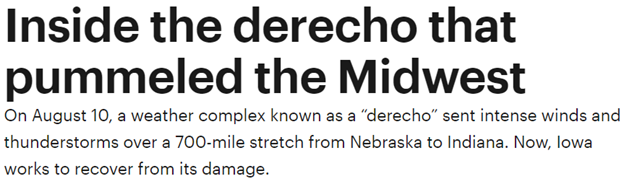 9
[Speaker Notes: T]
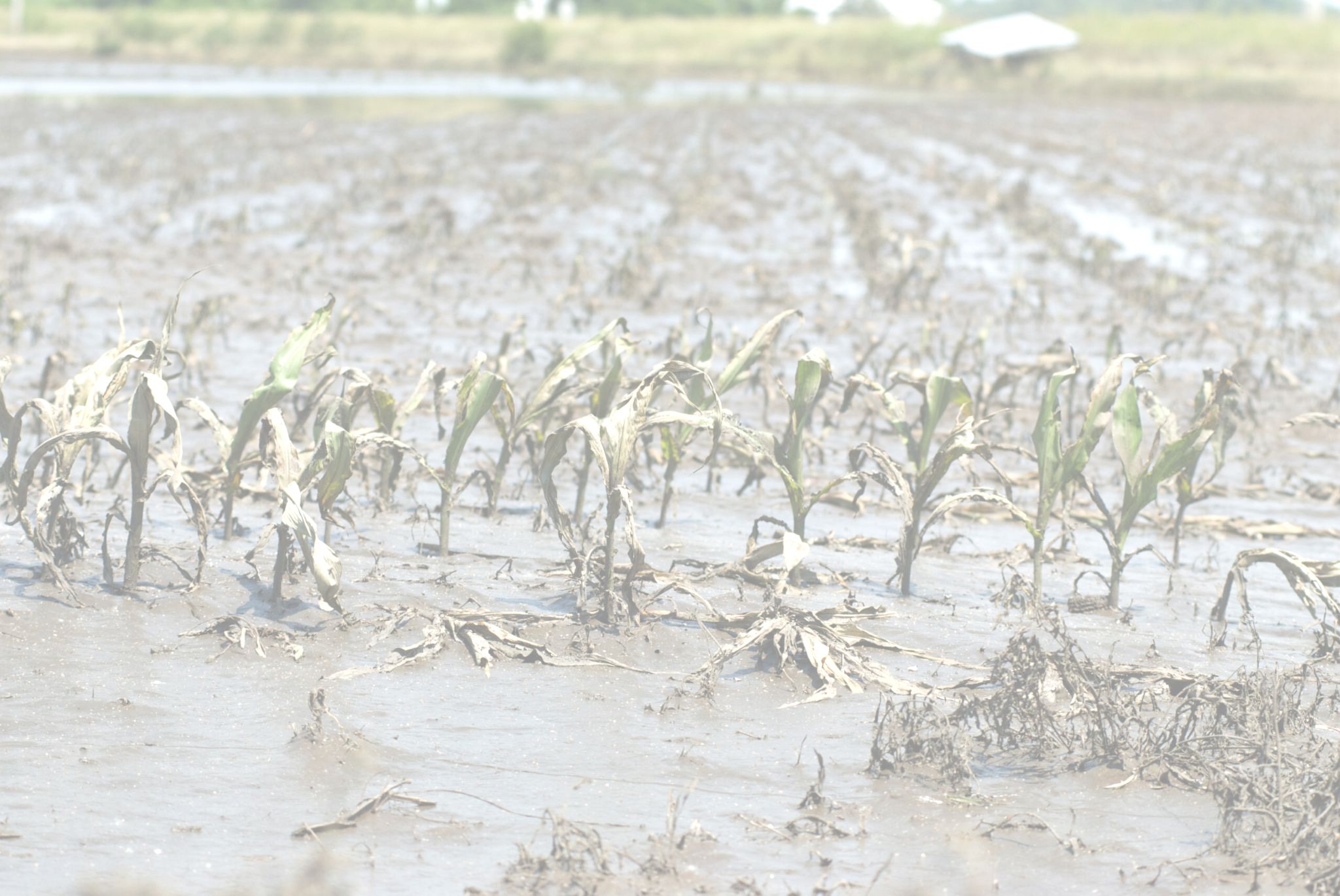 Frequency of climate change related events are on the rise
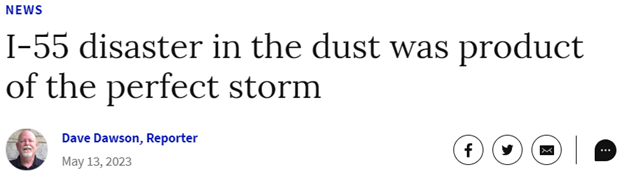 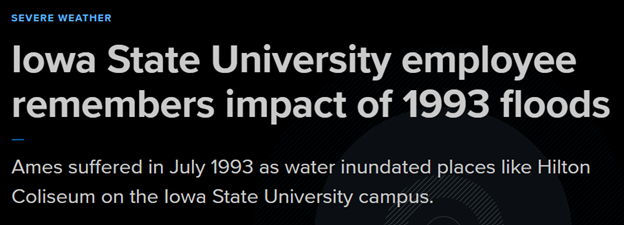 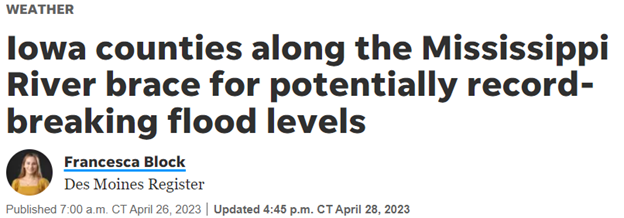 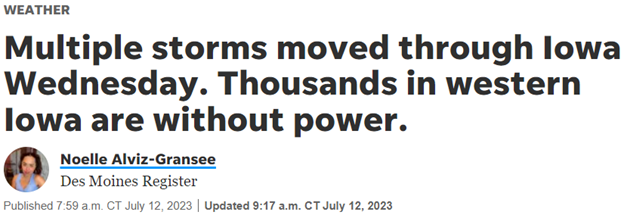 10
[Speaker Notes: T]
Vision: accessible website as a resource for general public
Develop a tool that anyone can use
Historic flood and drought data for Iowa + current data + links to tool +  extreme events around the state + definitions = all in one place
Need: many resources available, can be difficult to determine quality 
Website: interactive, visualization tool
Focus: drought and flood to show effects of climate change (today: drought)
Example:
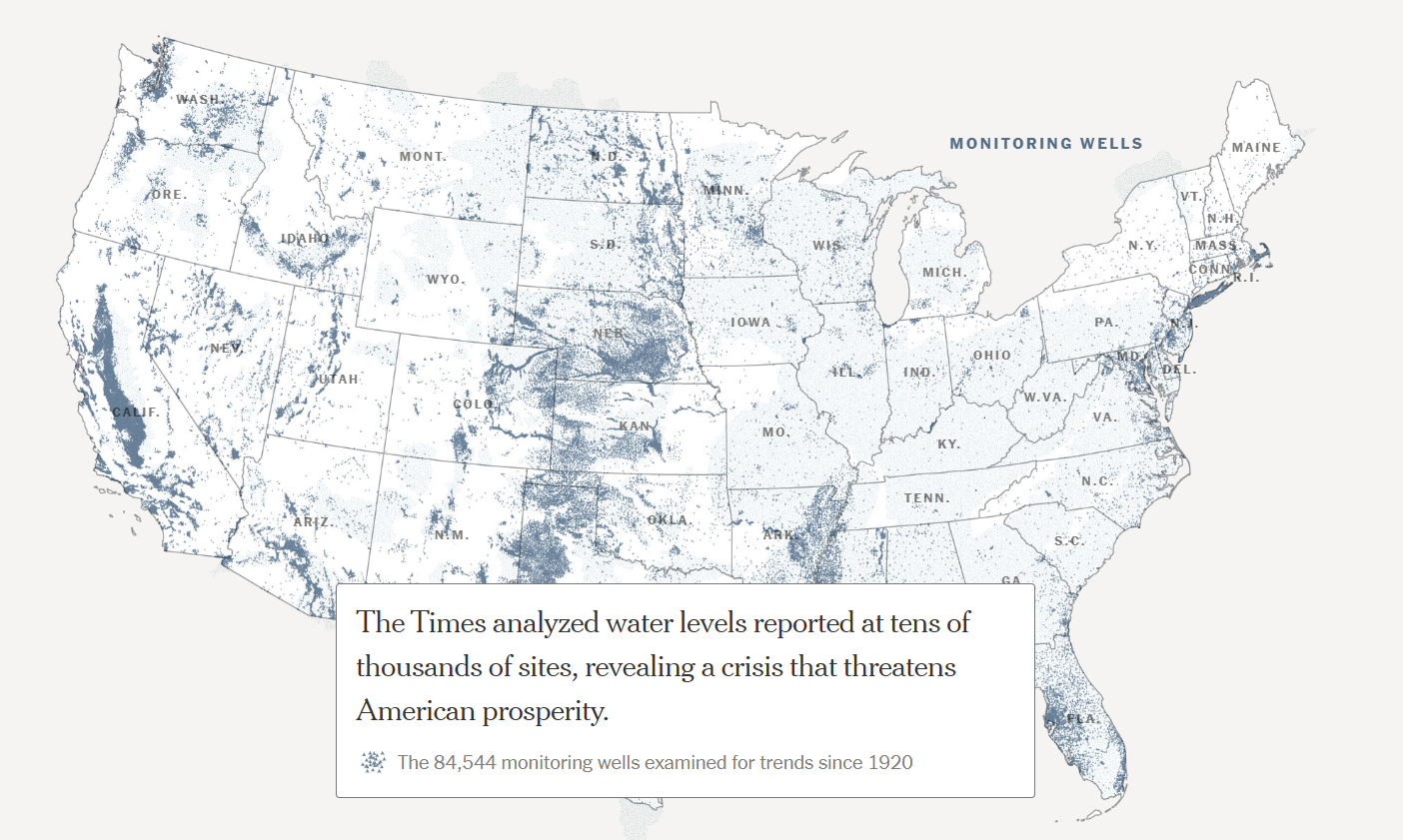 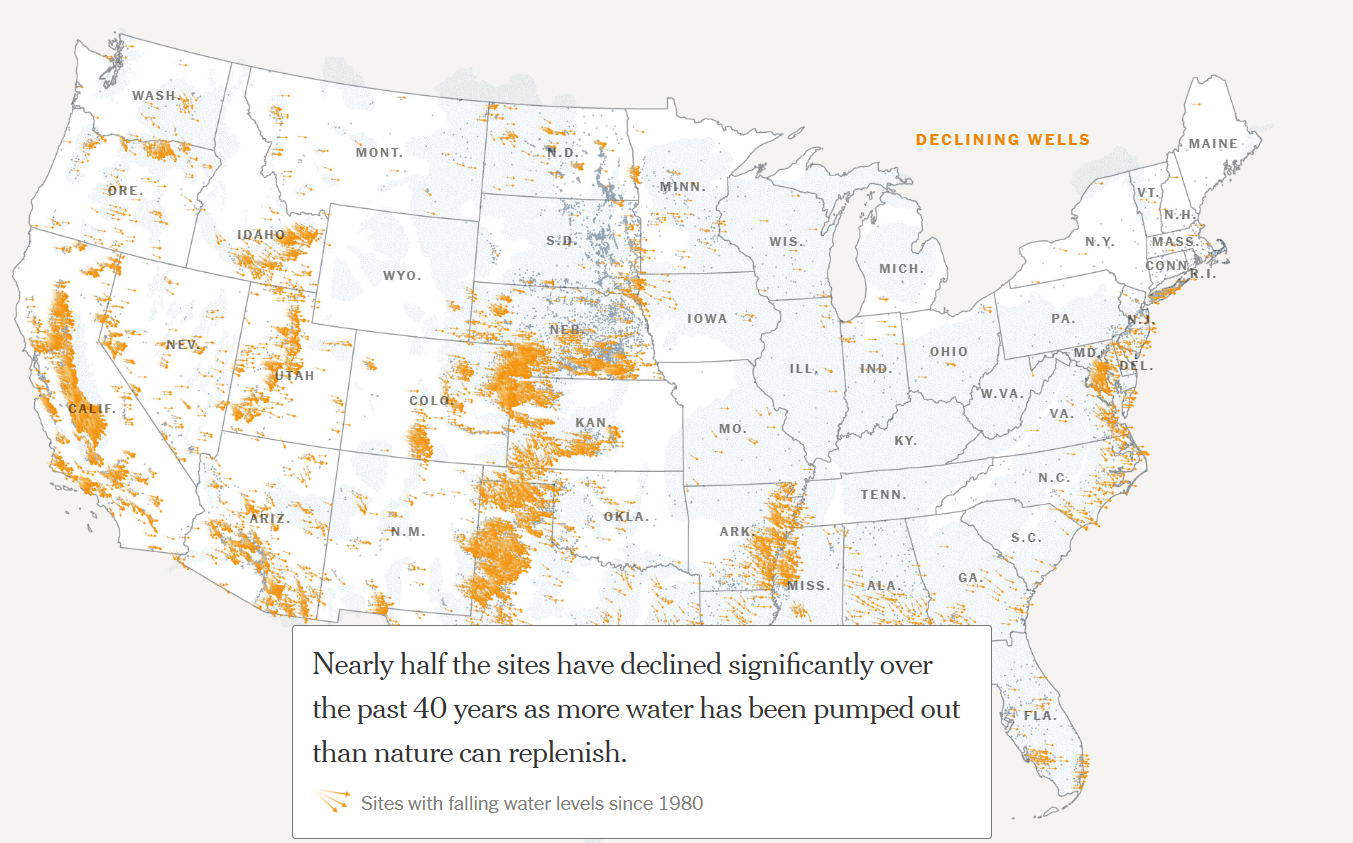 11
[Speaker Notes: T]
SPI,  and SPEI
Standardized Precipitation Index (SPI): Based on Rainfall Probability Function.
Standardized Precipitation Evapotranspiration Index (SPEI): Based on the Rainfall and Evapotranspiration Probability Function.
Widely used index to characterize meteorological drought on a range of timescales.
Available through GRIDMET in Google Earth Engine.
12
[Speaker Notes: P]
SPI-12 months for 2000-2022 in Iowa
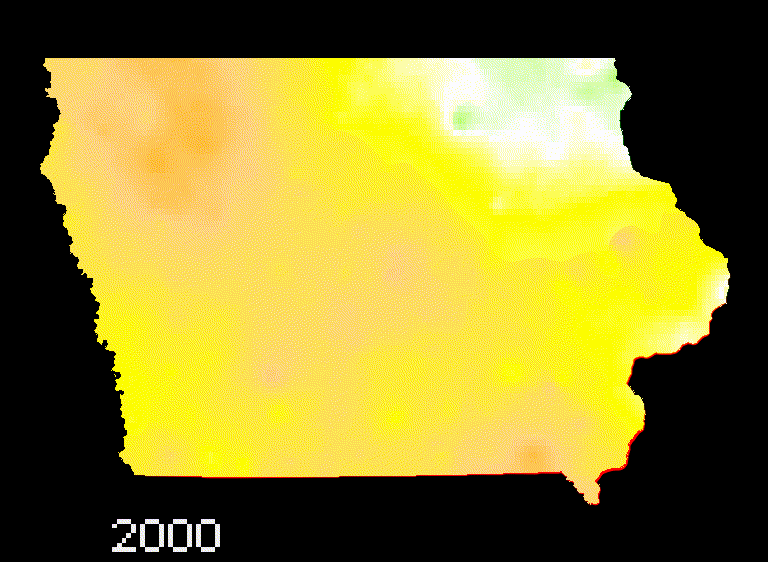 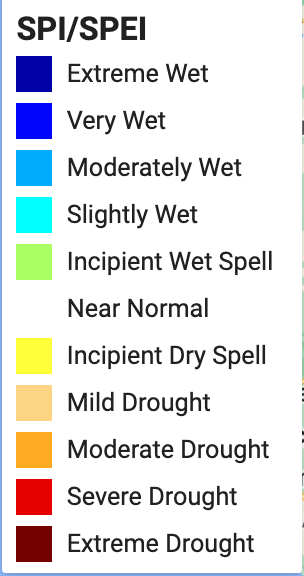 13
[Speaker Notes: P]
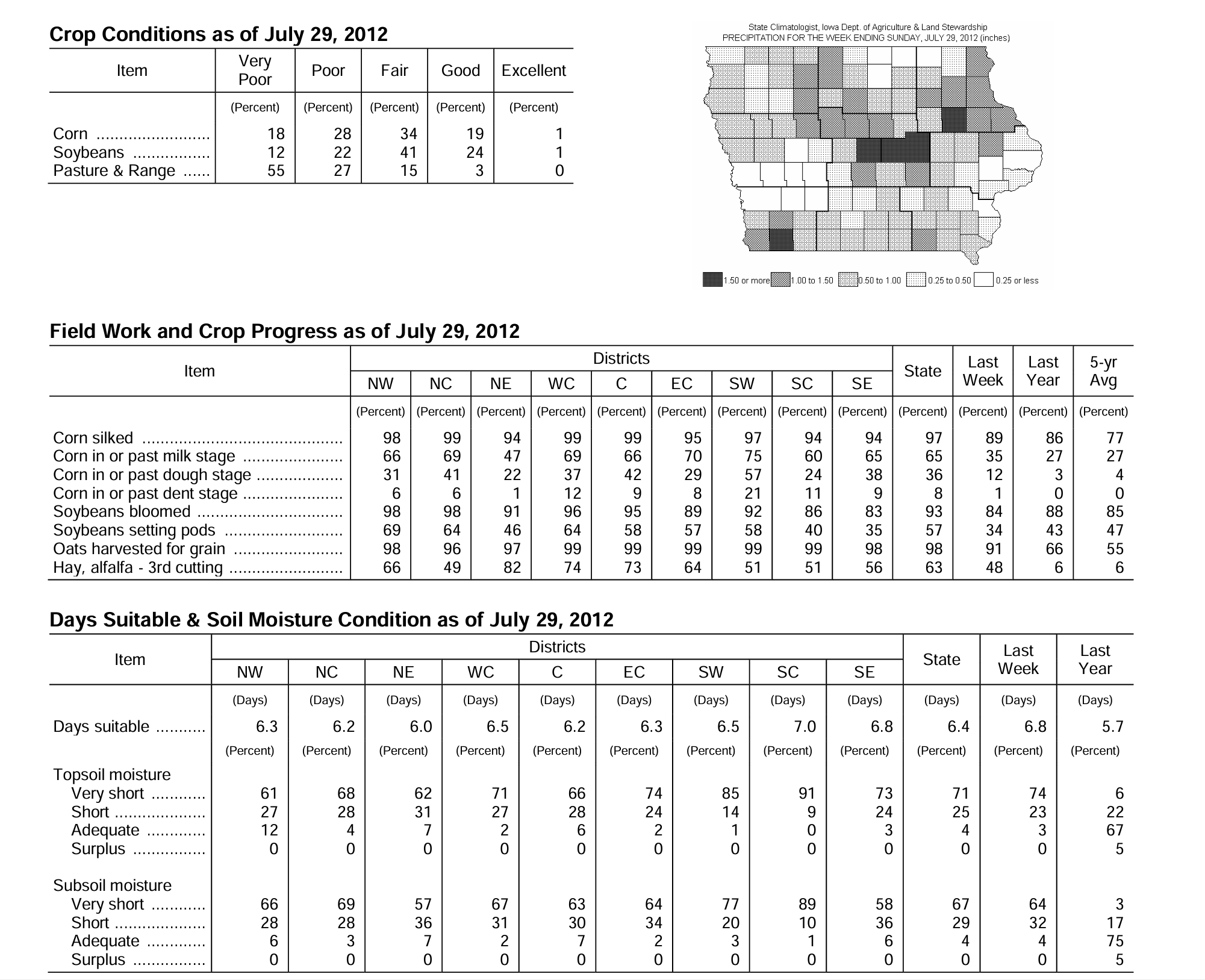 Example of crop conditions for Iowa during the drought of 2012. 

Note the high percentage of crops in poor/very poor condition, as well as a high frequency of premature development.
14
[Speaker Notes: P]
Drought Monitoring Tools
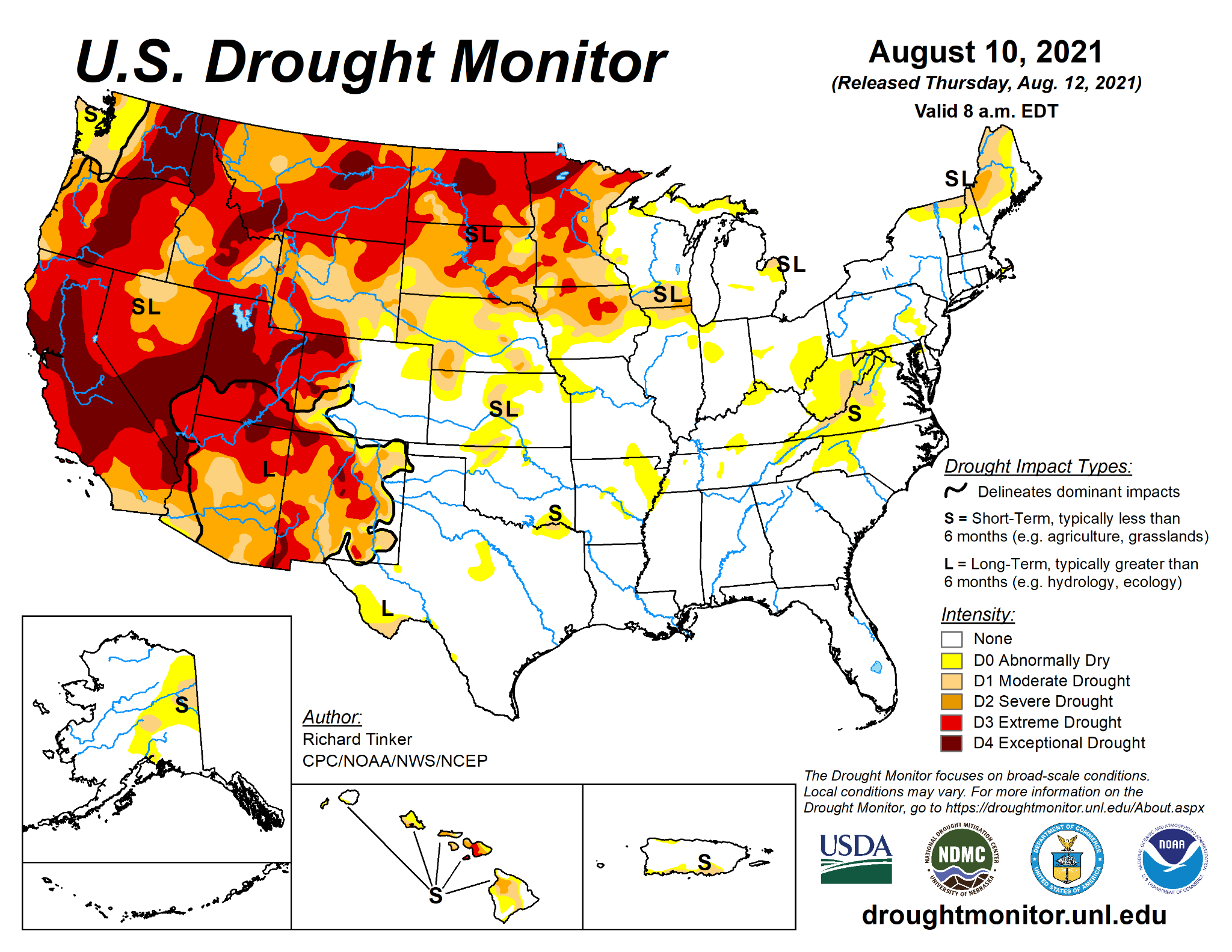 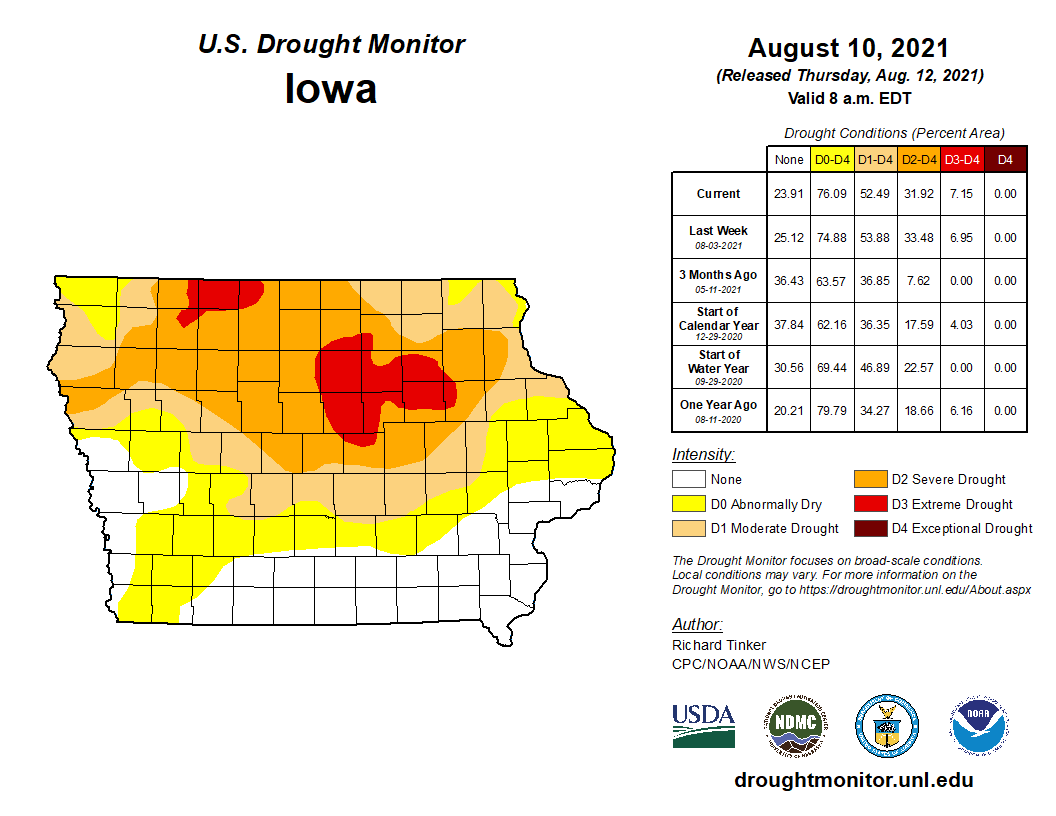 15
[Speaker Notes: P]
Drought Monitoring Tools continued…
Source: https://agindrought.unl.edu/
US Agricultural Commodities in Drought:
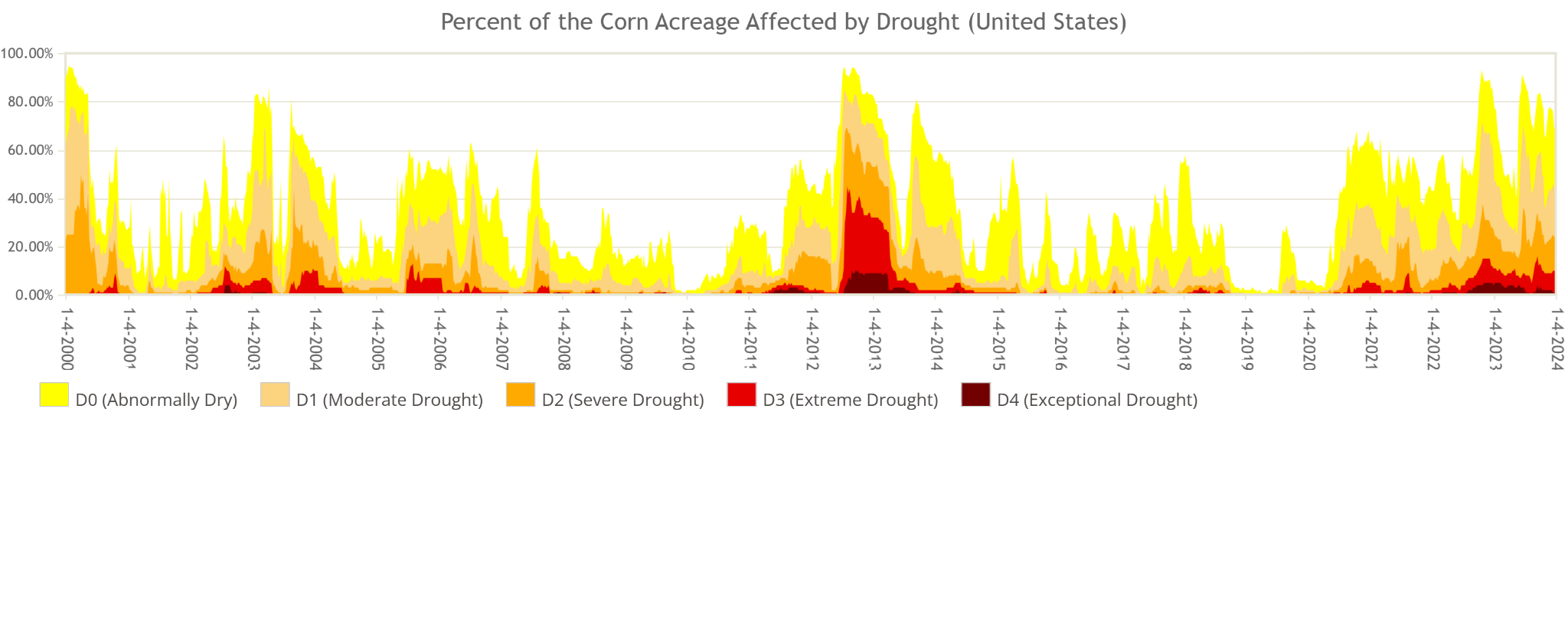 16
[Speaker Notes: P]
Streamflow from the USGS
Source:
 https://waterwatch.usgs.gov/
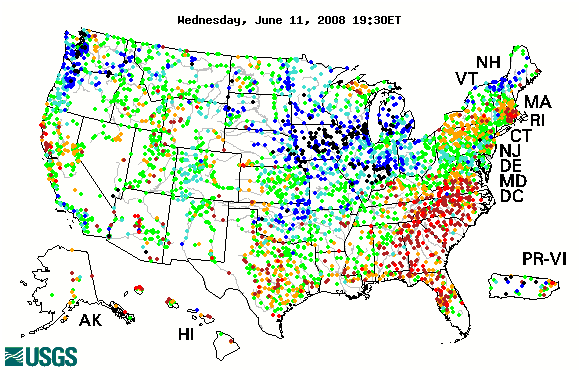 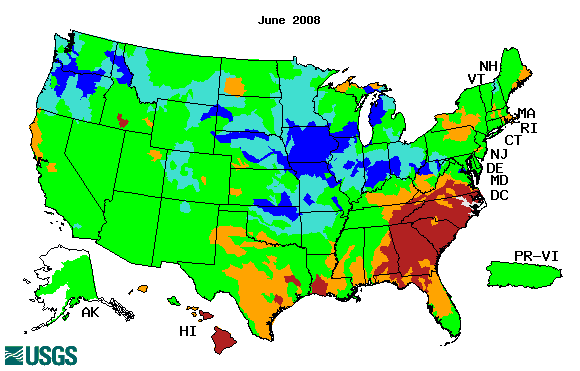 17
[Speaker Notes: M]
Rainfall Deviation
A deviation in rainfall from its Long Period Average (LPA) of 30 years (1987- 2016) is considered as fairly credible indicator of drought.

Dataset: CHIRPS
30+ year gridded rainfall data (from Jan-1981 to present.)
0.05° (~6km) spatial resolution
Combines satellite rainfall measurements with ground station data
Band: Precipitation
18
[Speaker Notes: F]
Long Period Average of monthly precipitation for 30 years (1987- 2016) over Iowa
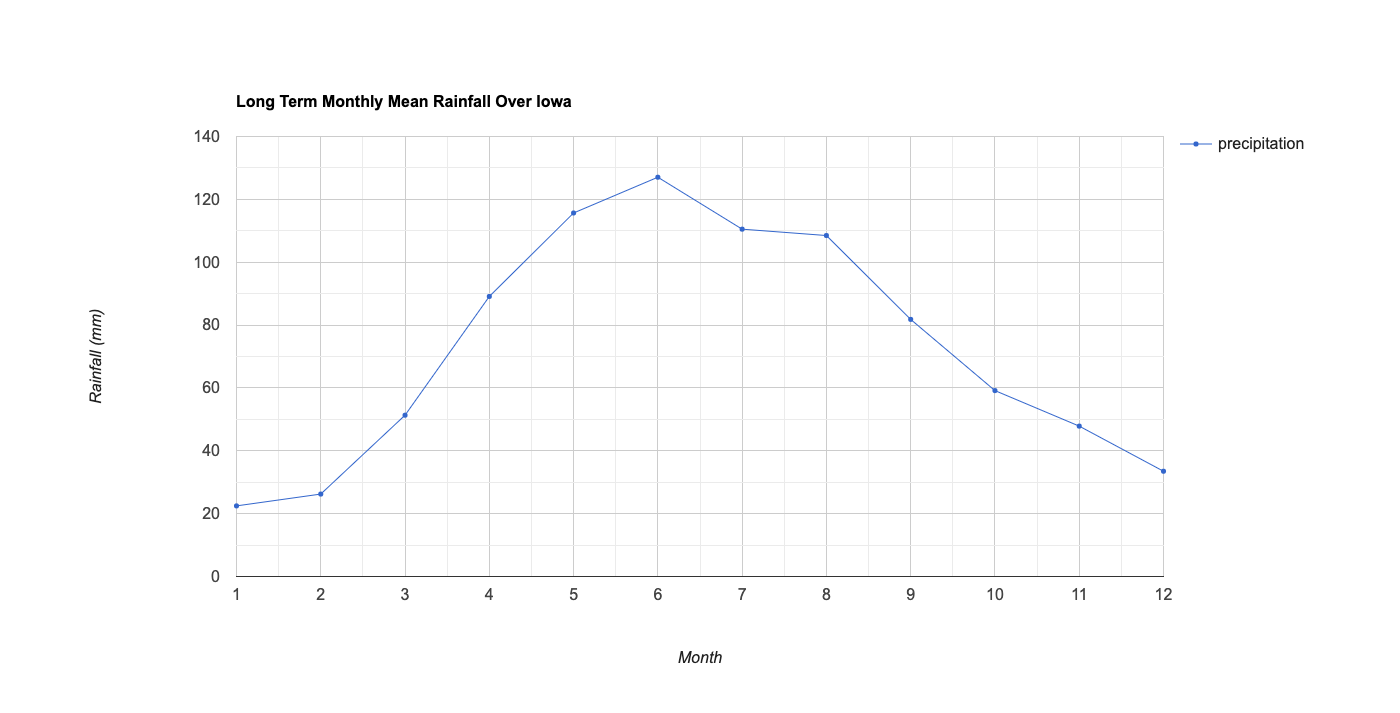 19
[Speaker Notes: F]
Deviation of monthly precipitation in 2021 from LPA
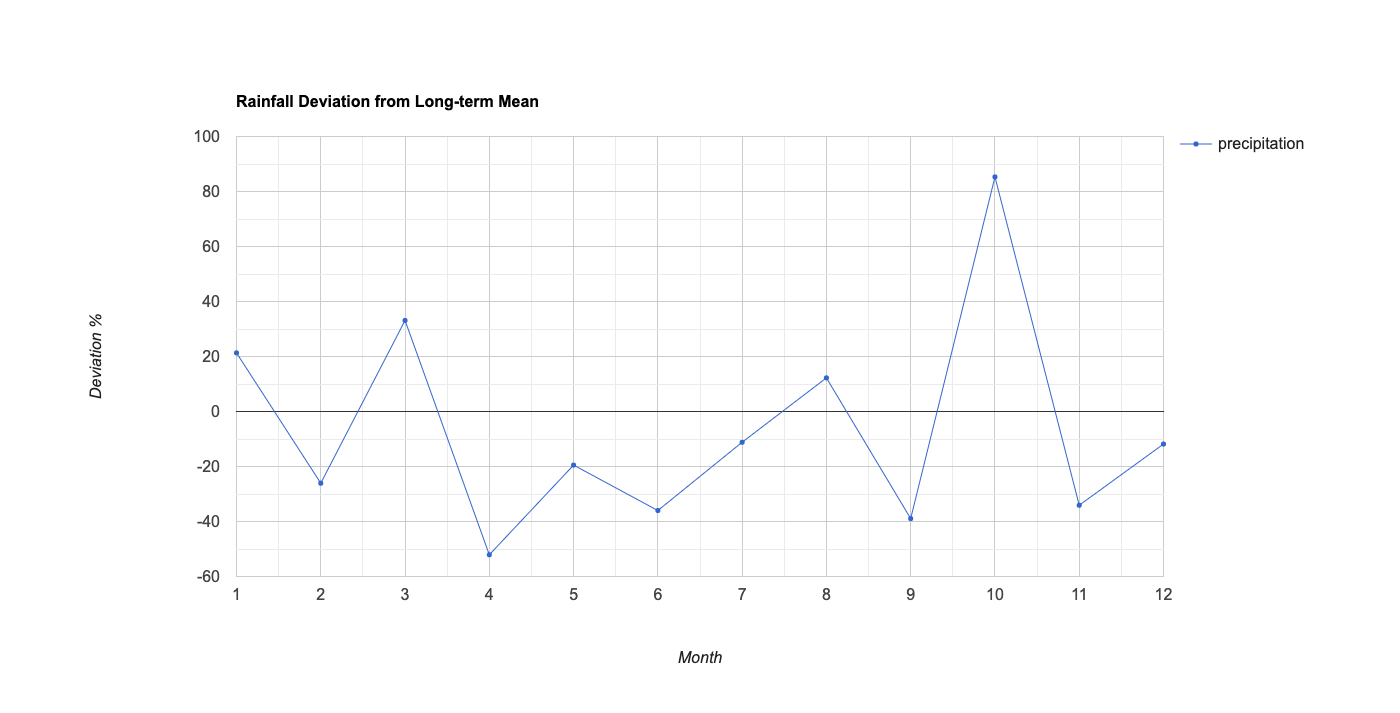 20
[Speaker Notes: F]
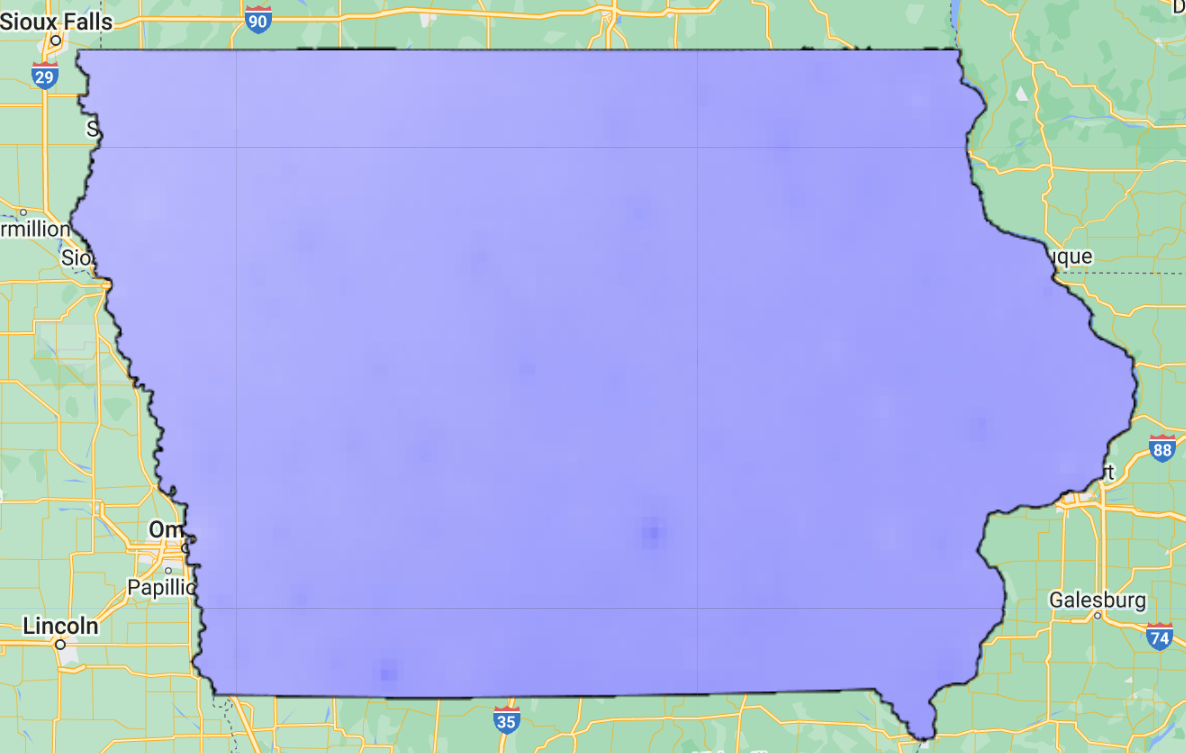 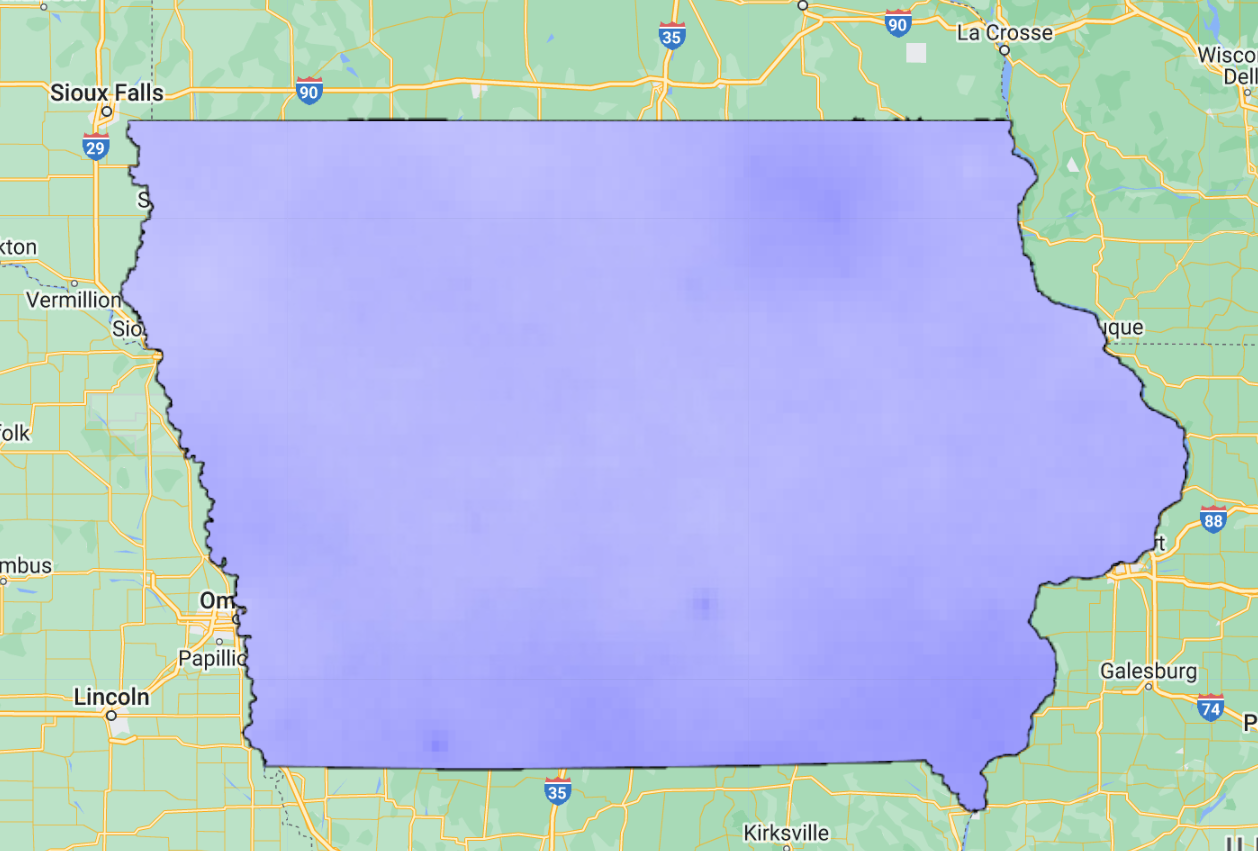 21
[Speaker Notes: F]
End goal/future work
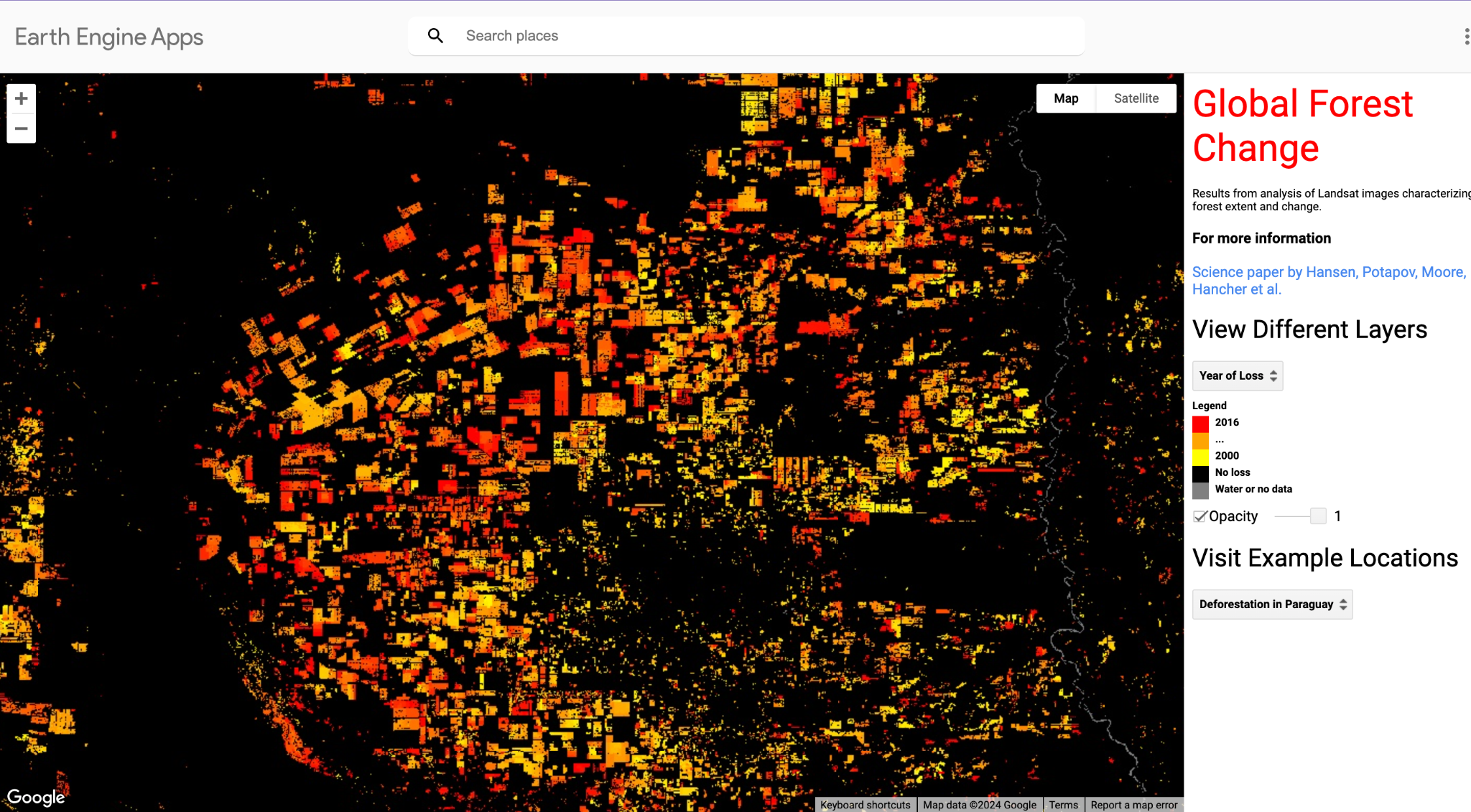 22
https://www.earthengine.app/
[Speaker Notes: P]
Thank You.
Any questions?
23